ДИКИЕ  ЖИВОТНЫЕ 
И  ИХ  ДЕТЕНЫШИ
У зайчихи…
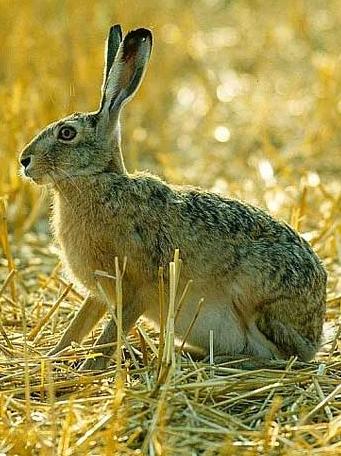 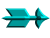 зайчонок
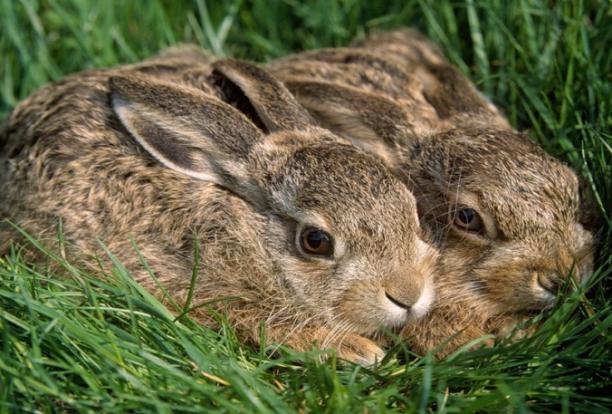 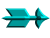 зайчата
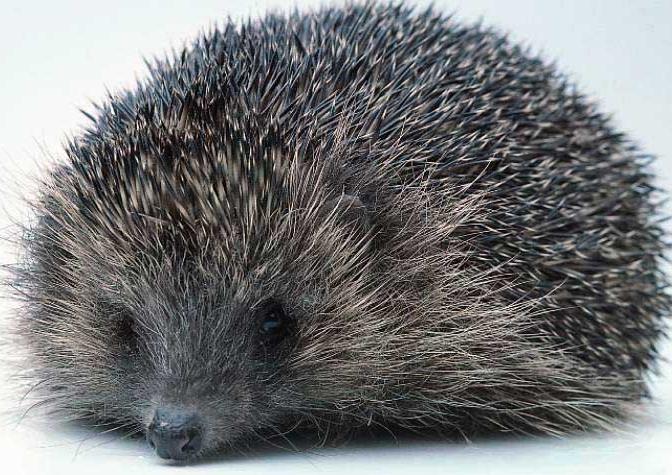 У ежихи…
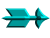 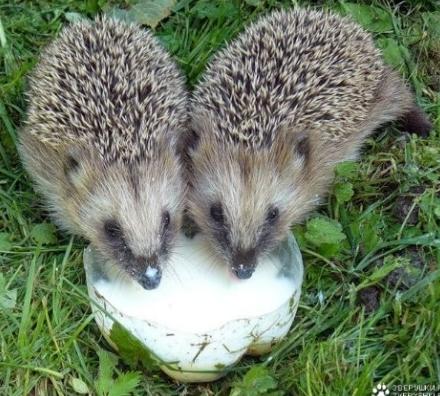 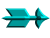 ежонок
ежата
У белки…
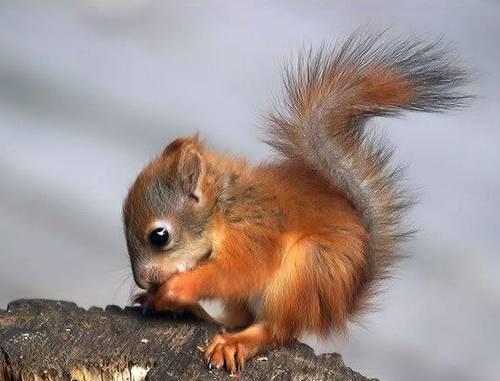 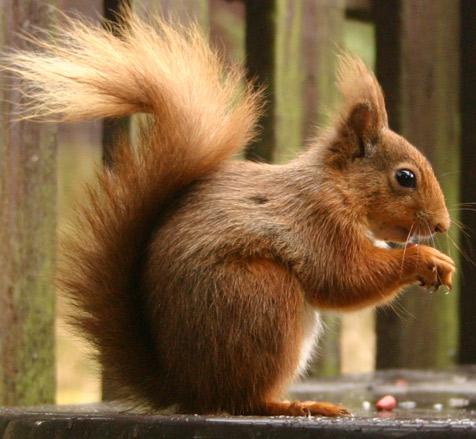 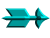 бельчонок
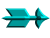 бельчата
лисёнок
У лисы…
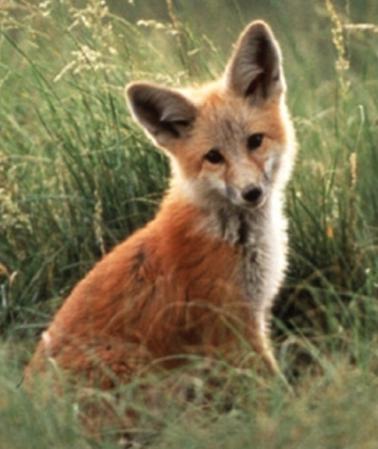 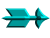 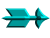 лисята
У волчицы…
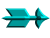 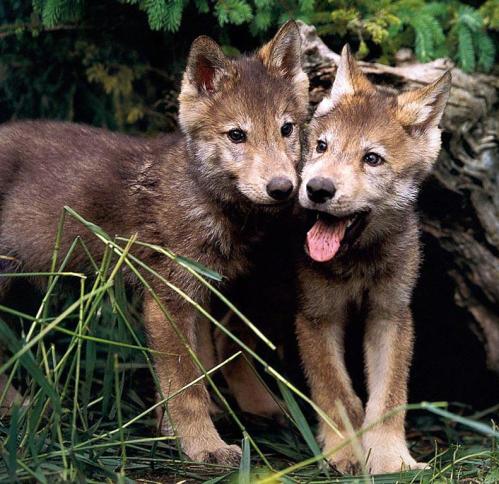 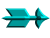 волчата
волчонок
У медведицы…
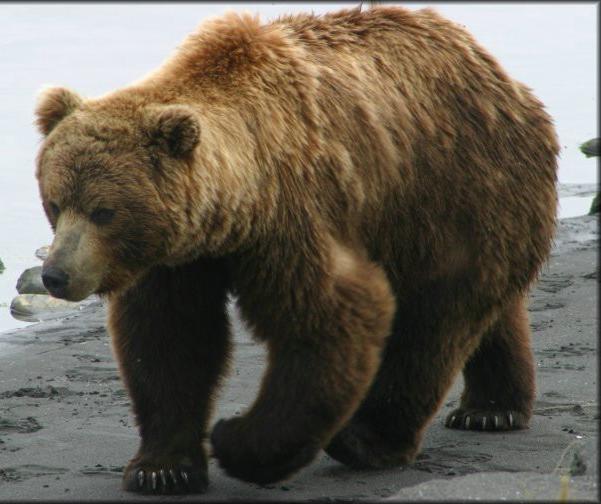 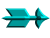 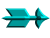 медвежонок
медвежата
У тигрицы…
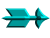 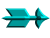 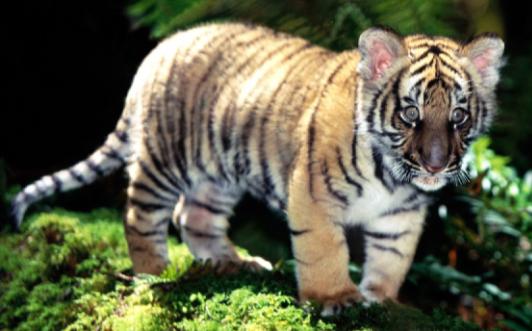 тигрята
тигрёнок
У львицы…
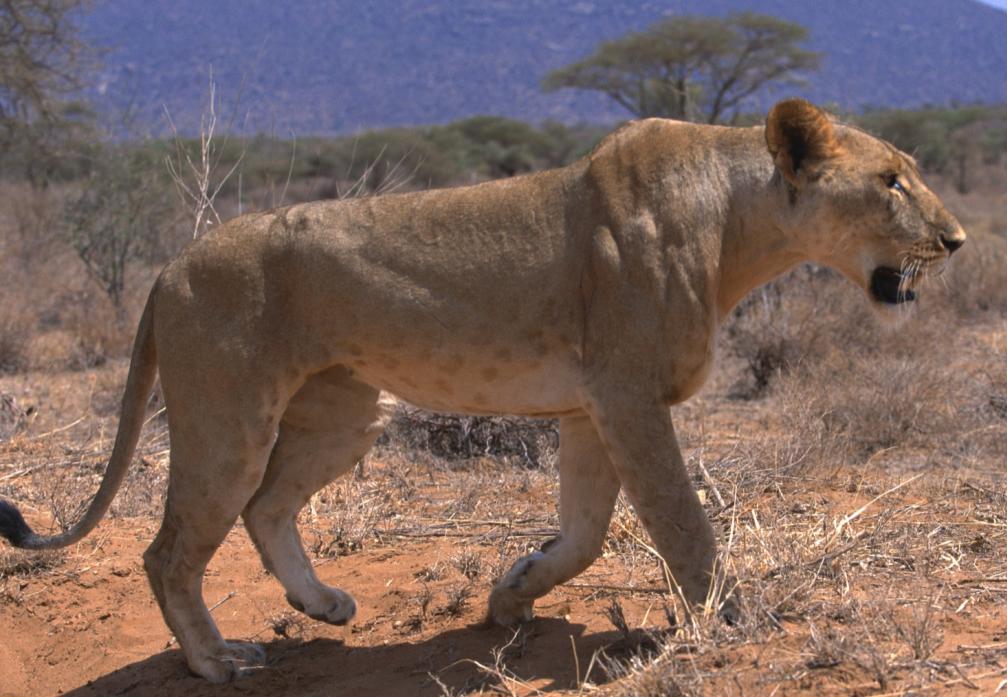 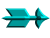 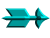 львёнок
львята